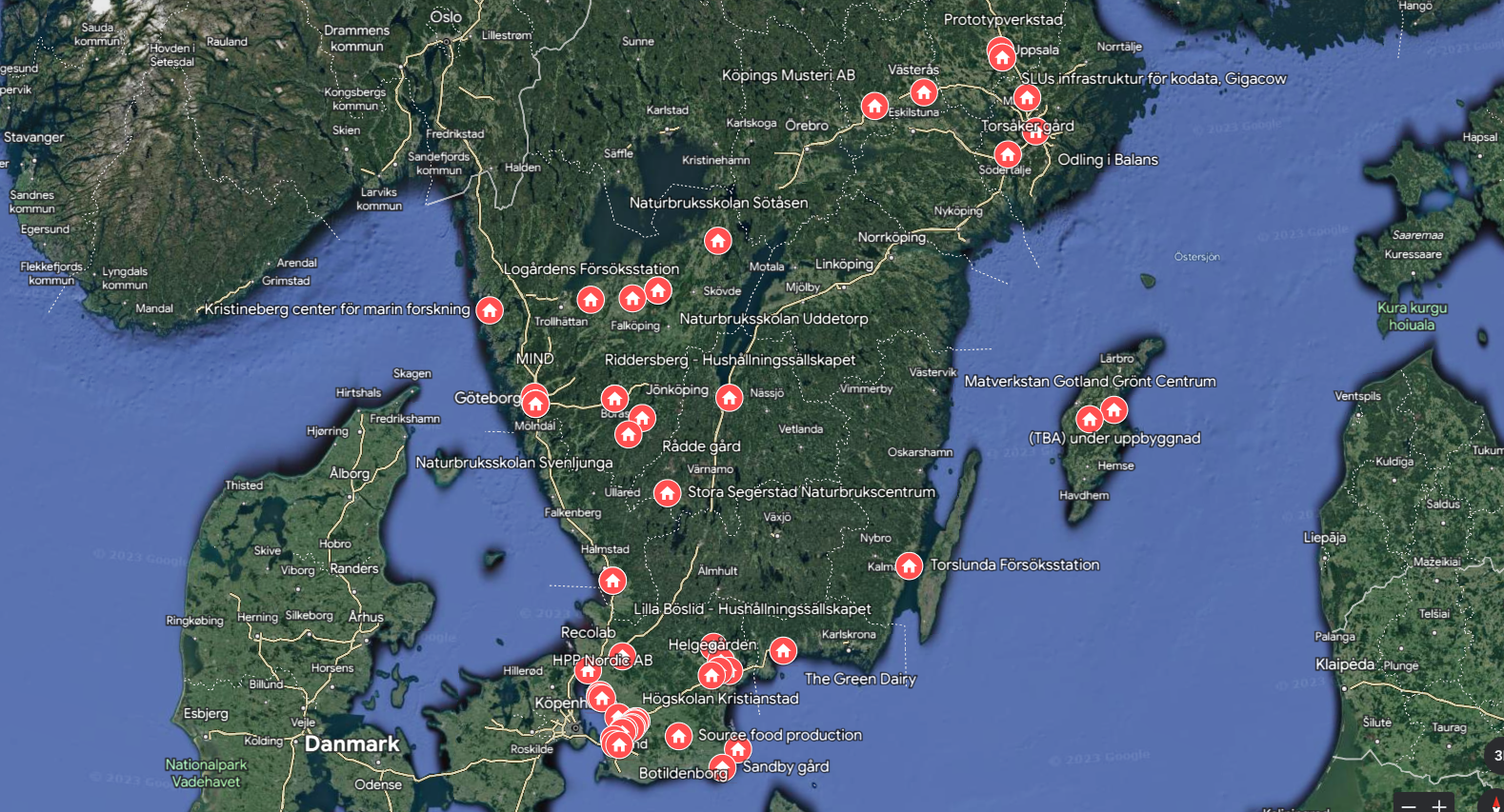 En inventering av praktiska test- och demoanläggningar i Sverige
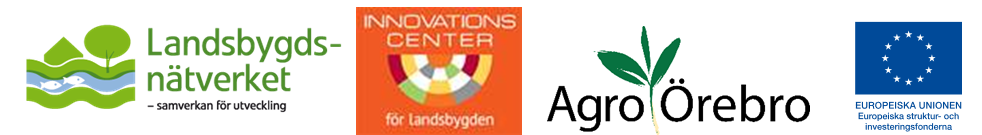 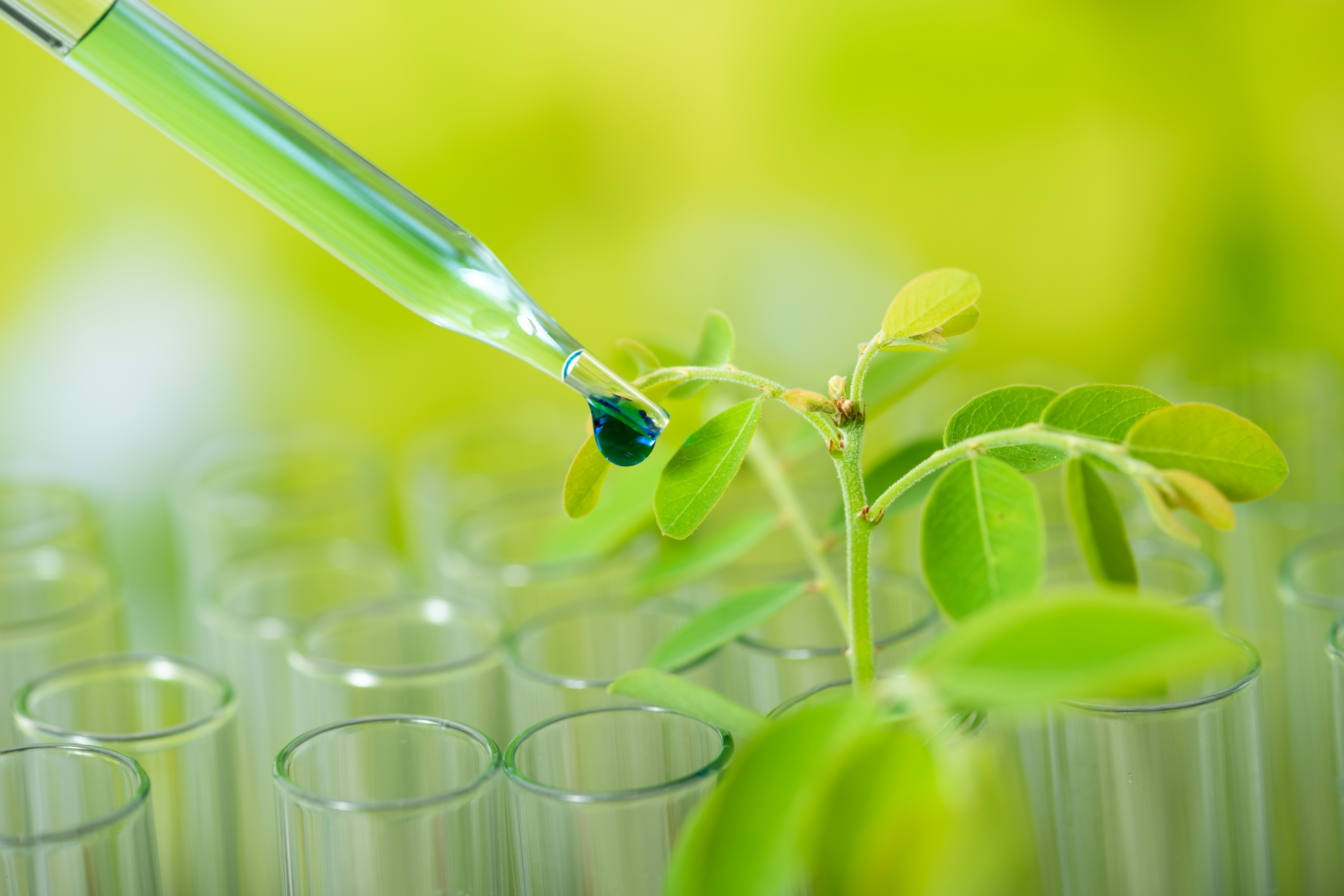 Bakgrund
Behov av förstärkt livsmedelsinnovation

  Värdet av test och demomiljöer för ökad innovation

  Bristande översikt och tillgänglighet för aktörer och innovatörer
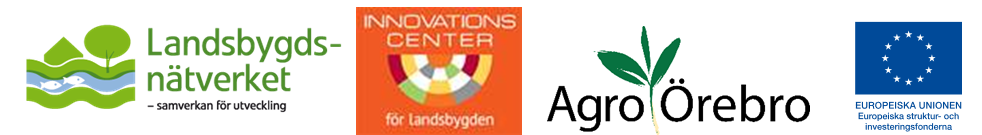 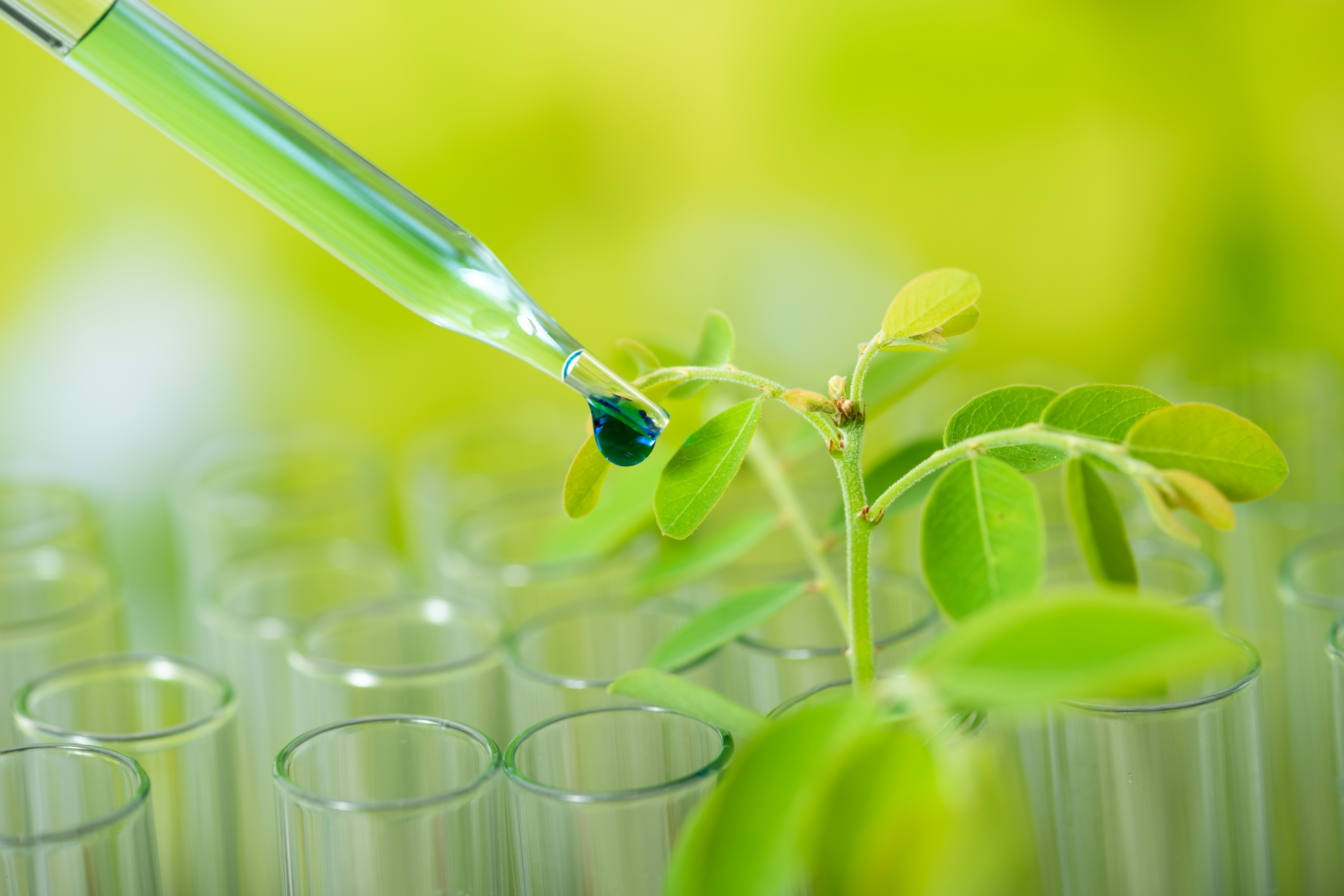 Uppdraget
Syfte, mål och process
Inventering och sammanställning av vilka praktiska testanläggningar som finns i landet relevanta för klustren, vad de kan hjälpa till med och under vilka villkor
Analys av eventuella behovsgap, både kompetensområdesmässigt och geografiskt
Utgångspunkt i redan genomförda studier/kartläggningar

Uppdragsgivare
Johanna Larsson, Landsbygdsnätverket

Uppdragstagare
Ola Albrektsson, AgroÖrebro och Helena Kurki, Innovationscenter för landsbygden
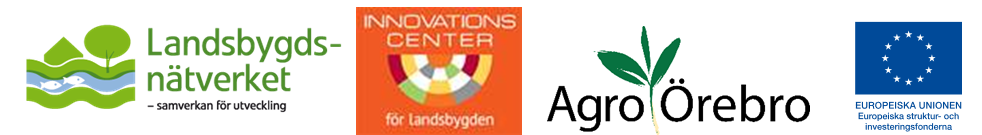 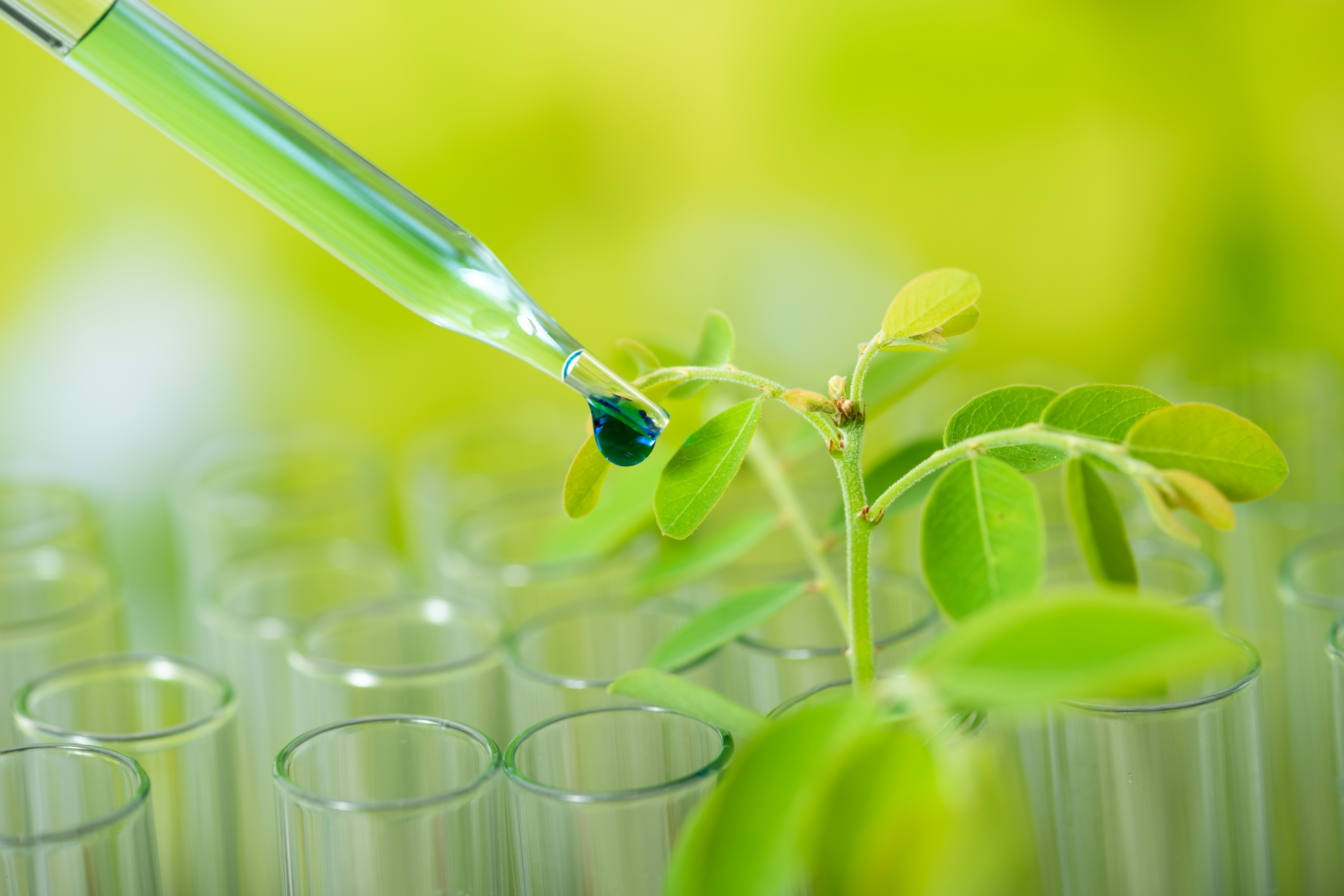 Testbäddsdefinition
En fysisk eller virtuell miljö där företag, akademi och andra organisationer kan samverka vid utveckling, test och införande av nya produkter, tjänster, processer eller organisatoriska lösningar inom utvalda områden. Öppna för användare utanför den egna organisationen, kunna användas under längre tid av flera olika aktörer.
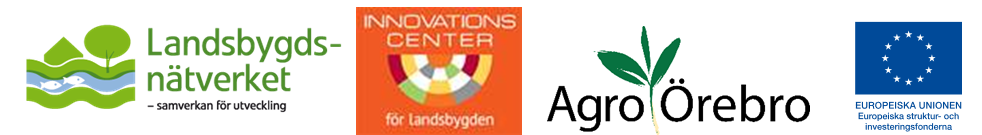 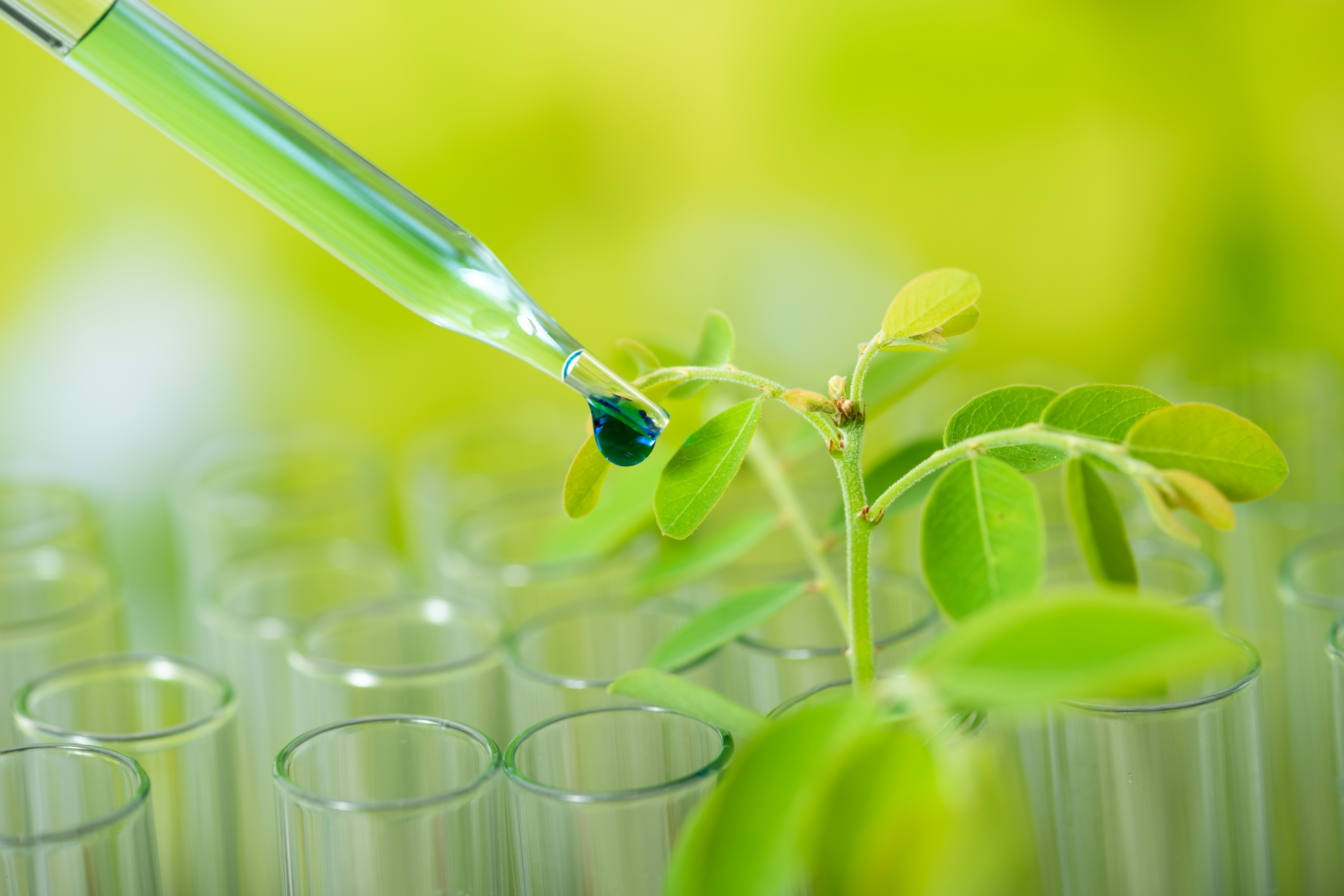 Geografisk spridning
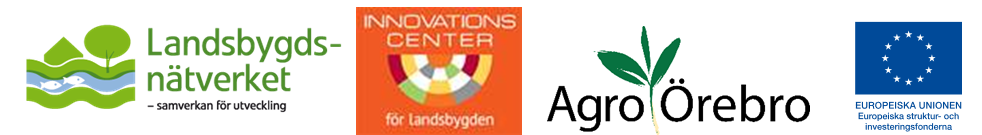 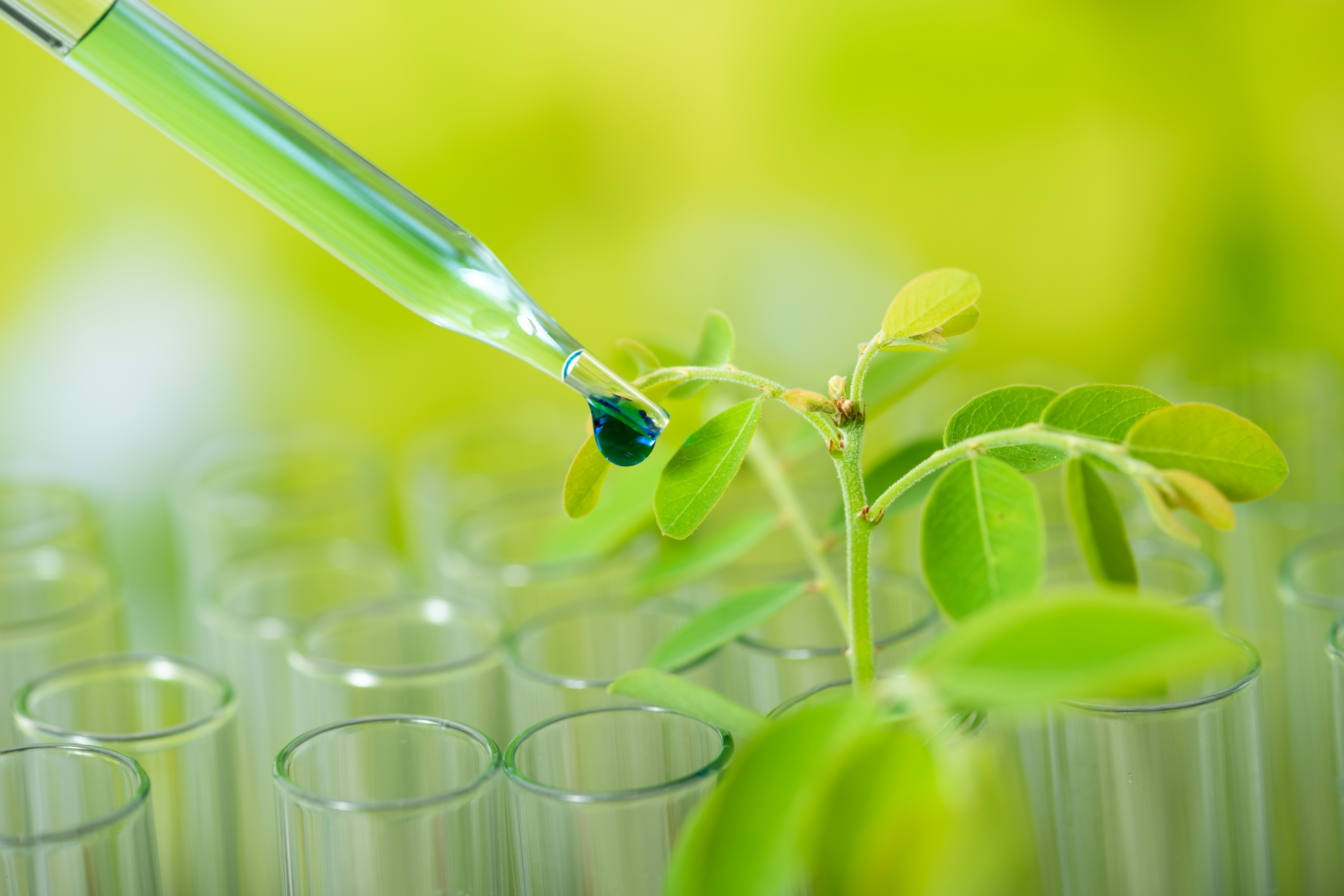 Verksamhet
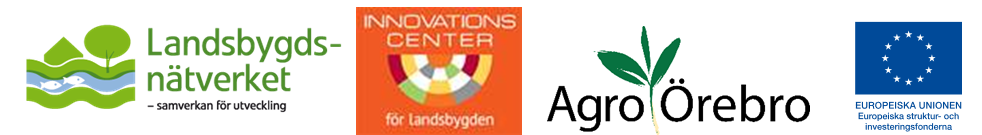 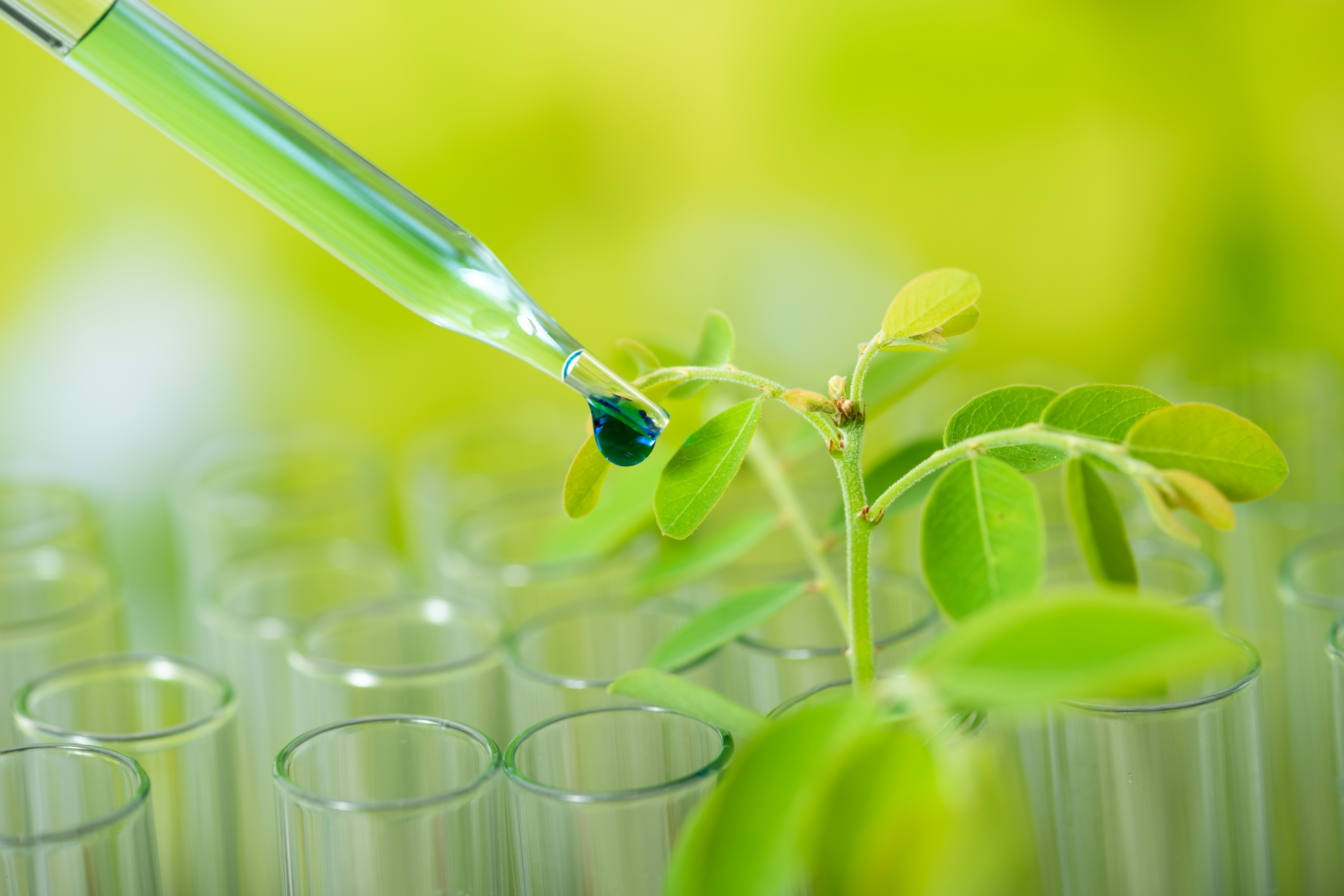 Produktkategorier
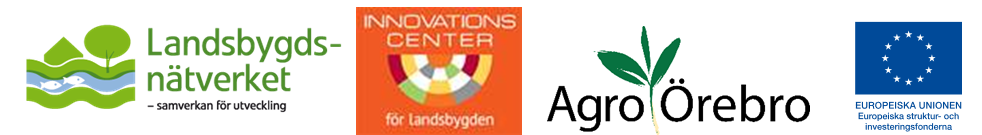 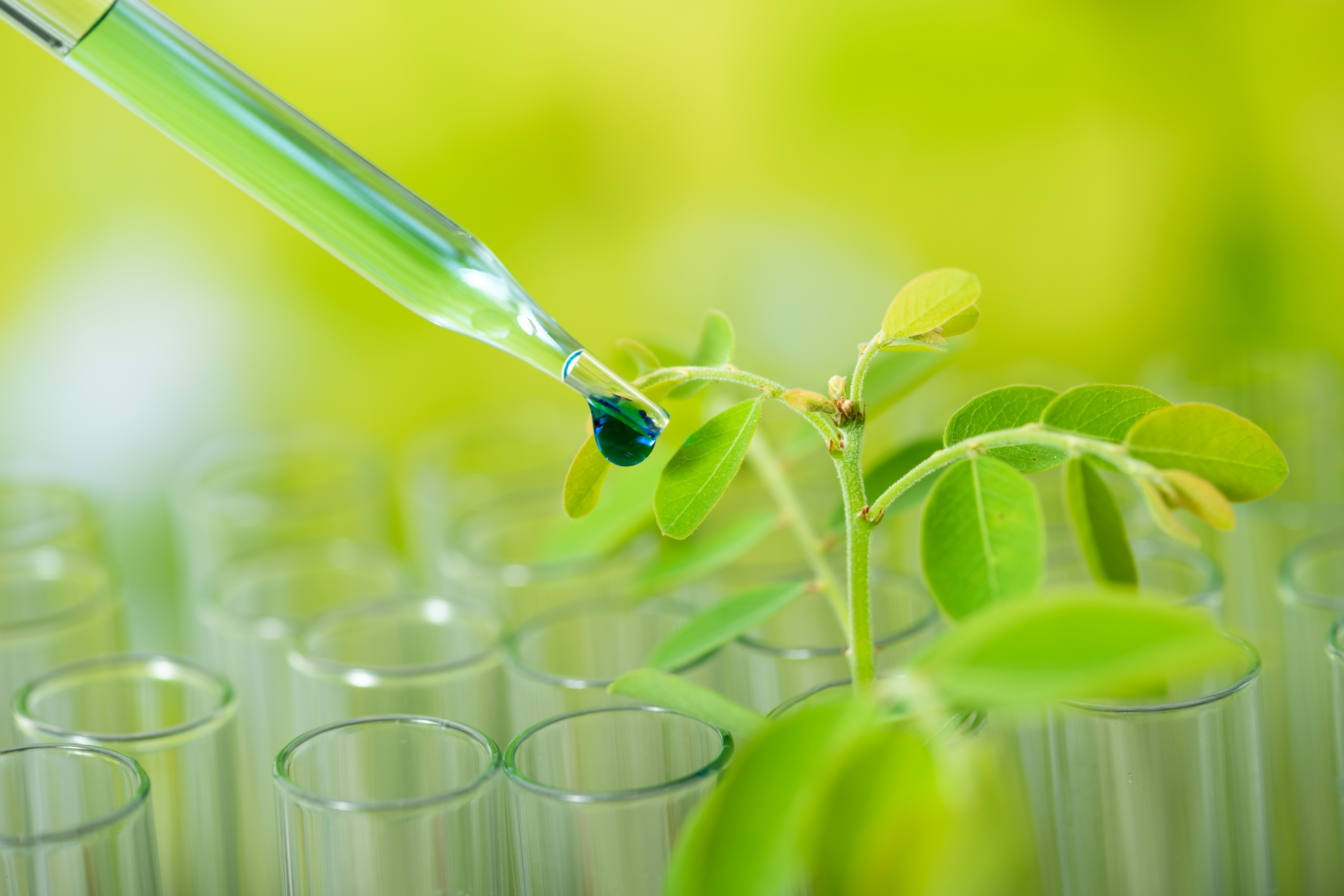 Produktionstekniker
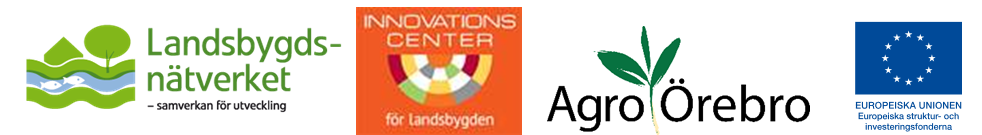 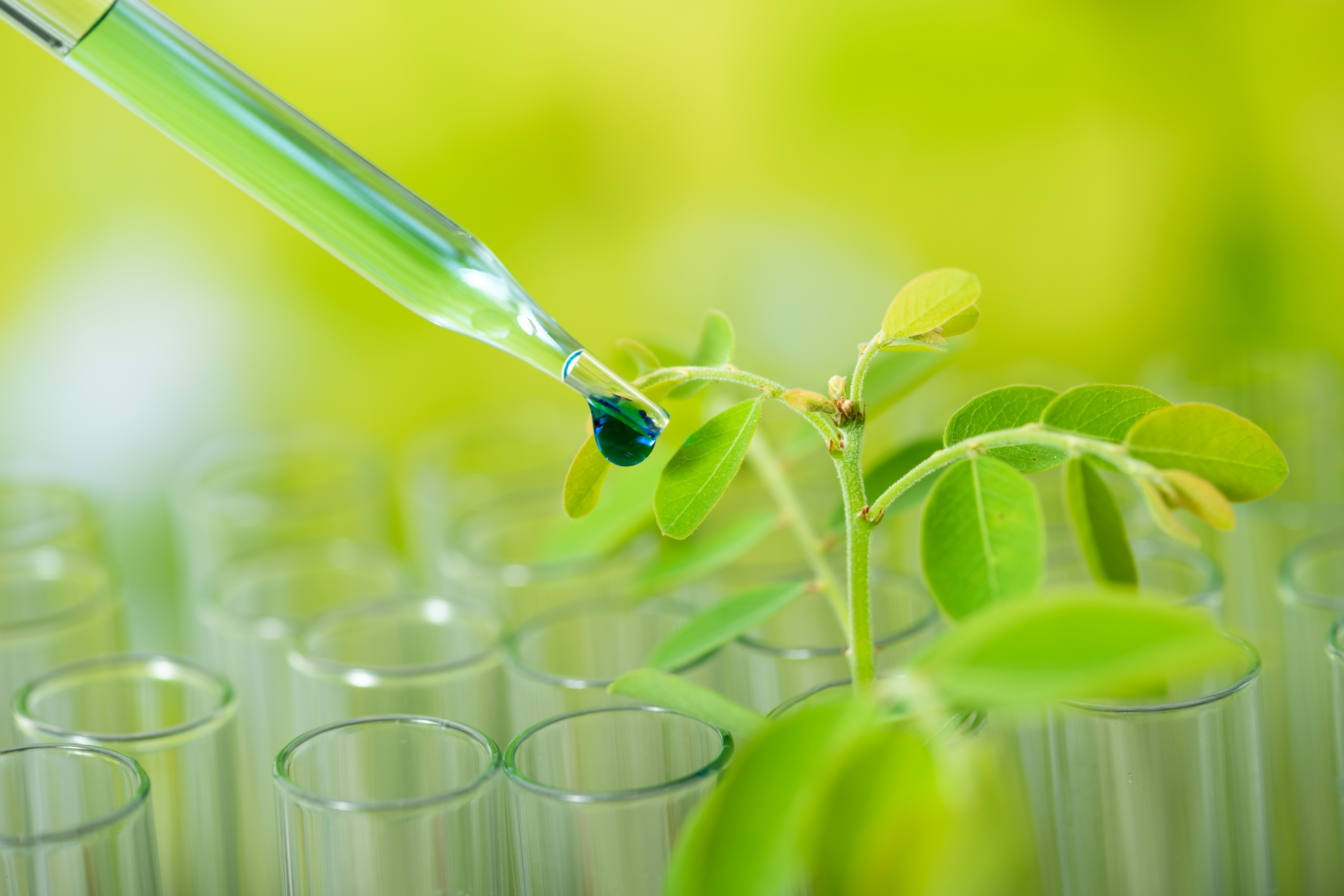 Service
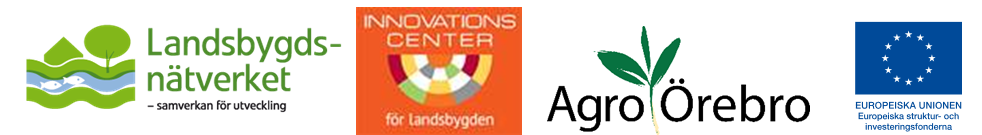 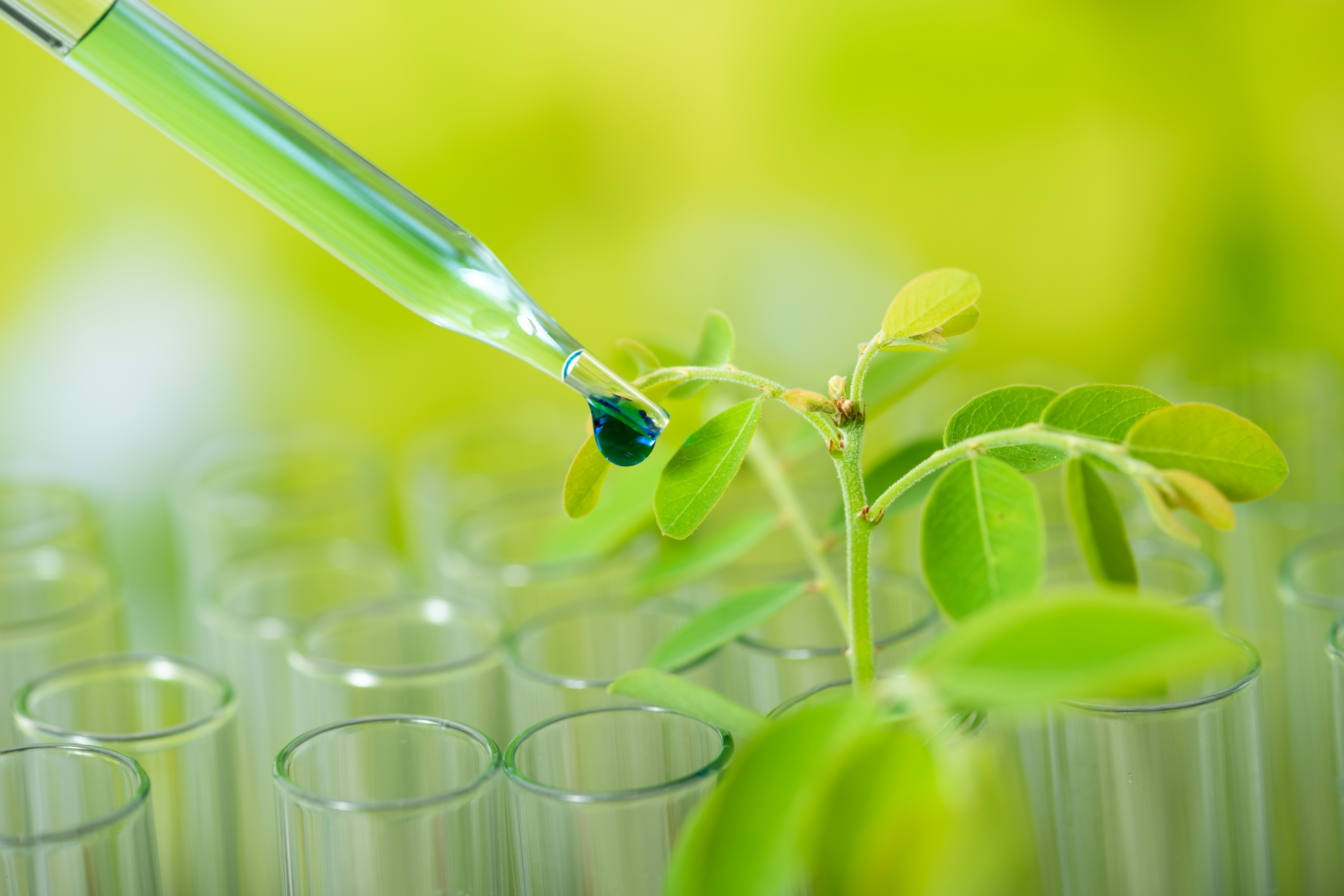 Karta
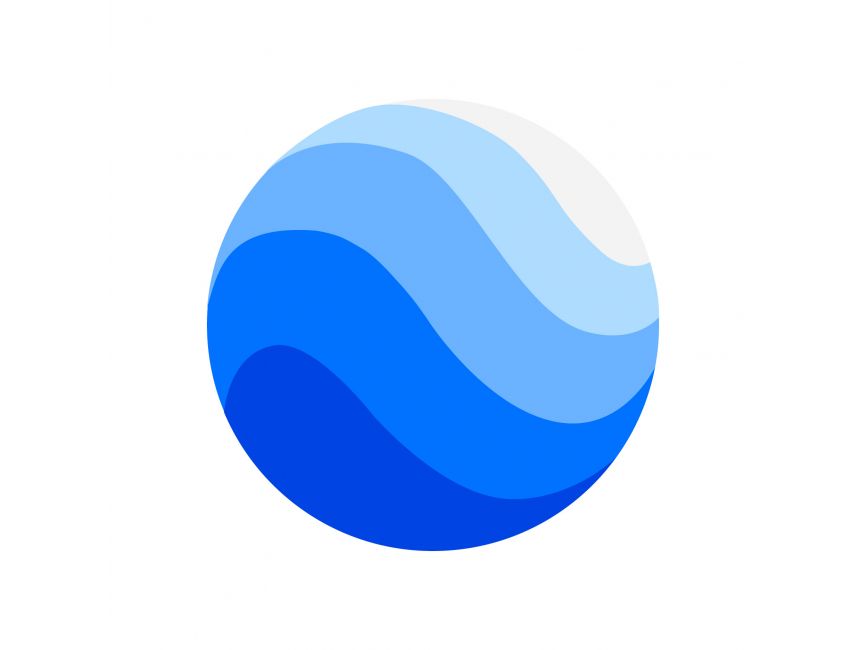 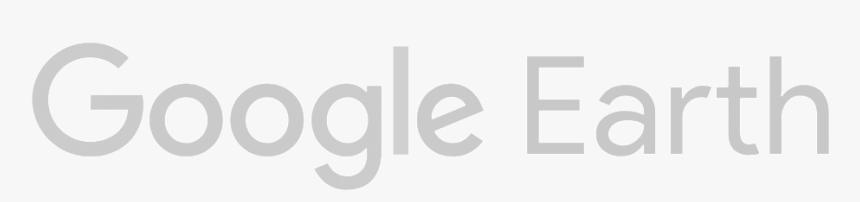 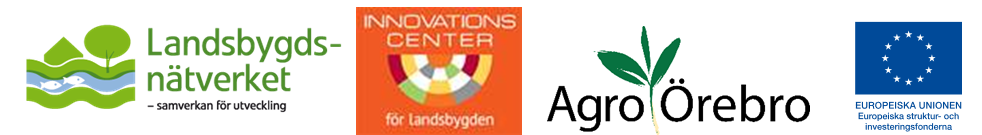 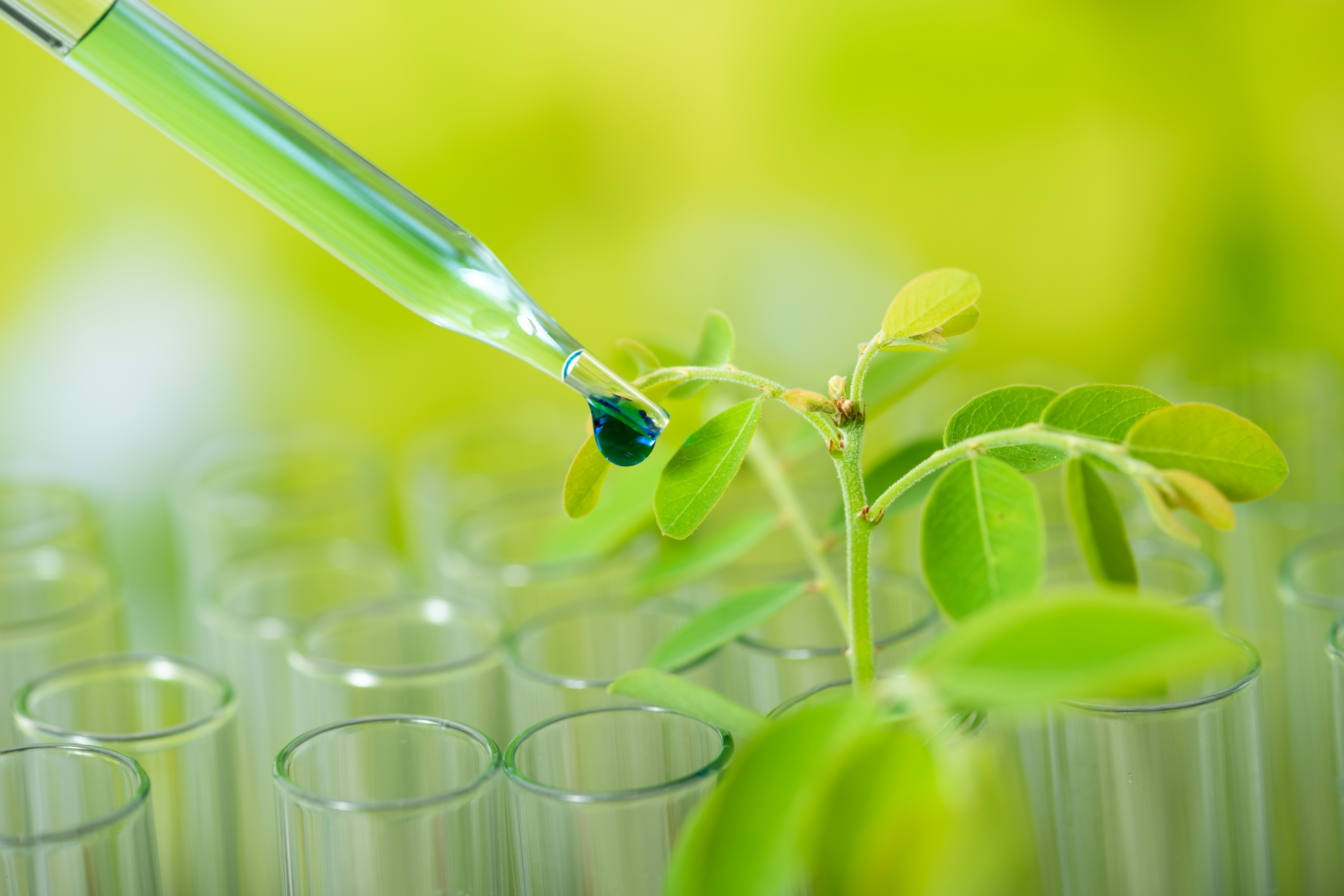 Kommentarer på insamlat material
Varierande angelägenhetsgrad 
Ett levande material
Anläggningar har olika karaktär – forskning vs praktik
Prisläge och konkurrens med utländska anläggningar

Geografiska gap
Gap i produktkategorier och service i relation till framtida behov
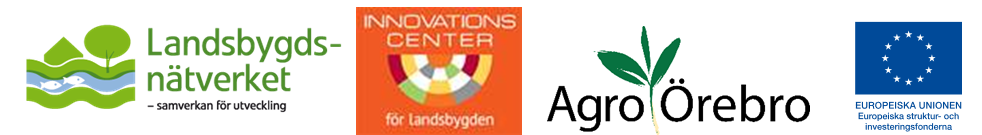 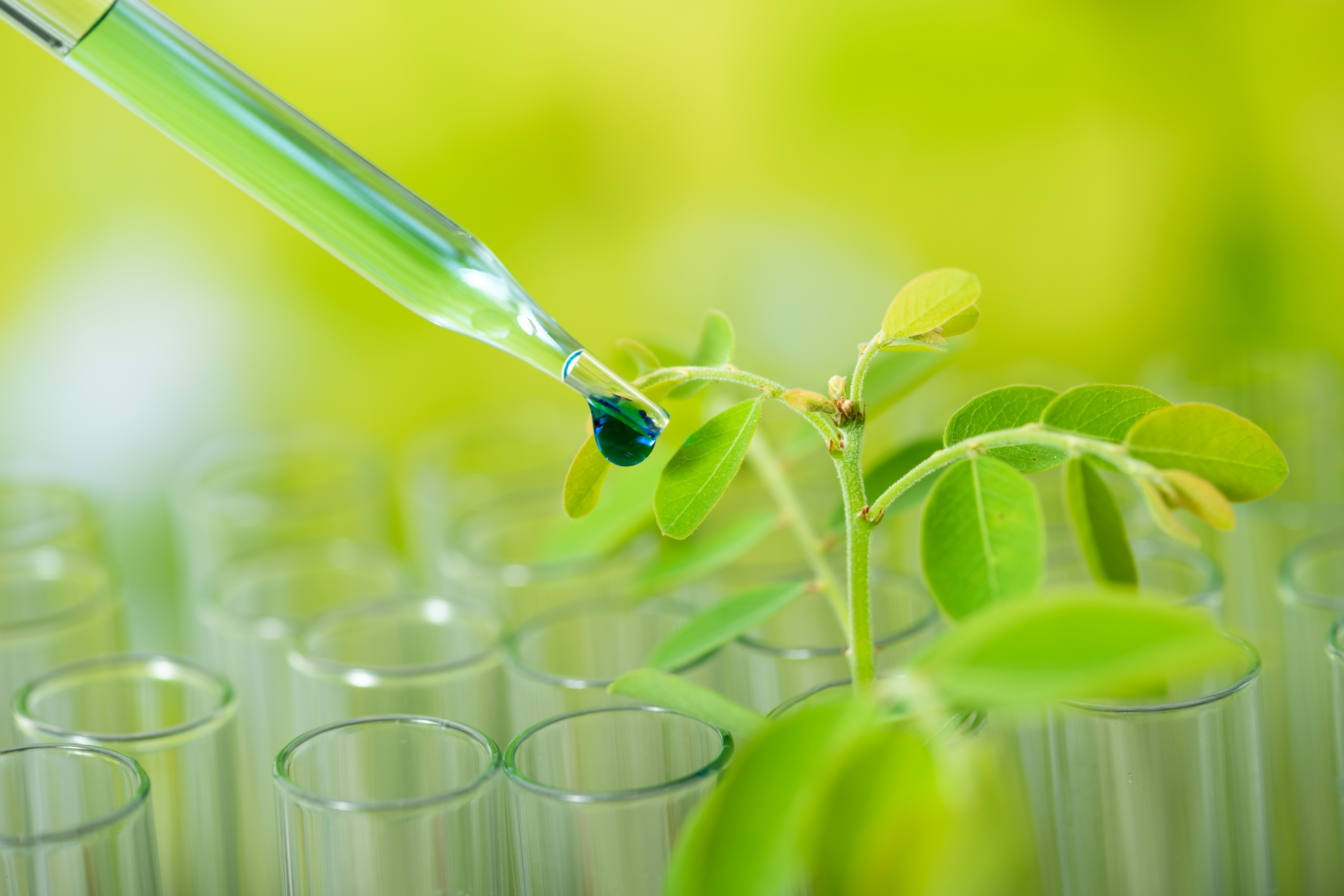 Våra rekommendationer
Ett levande material – behov av förvaltning och kontinuerlig uppdatering
Steg 1
Befintligt material läggs upp relevanta sidor
Kortsiktig drift/löpande uppdatering av AgroÖrebro
Steg 2
Förslag att förvaltning och vidareutveckling går över till Verksamt.se

Strategisk utveckling för att möta framtida behov

Samverkan i systemet

Mäklarfunktion
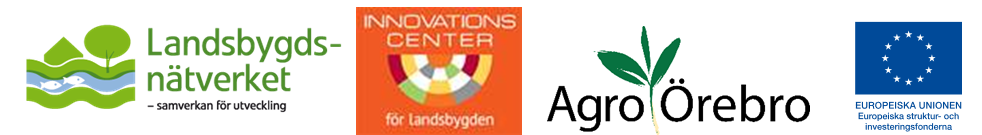 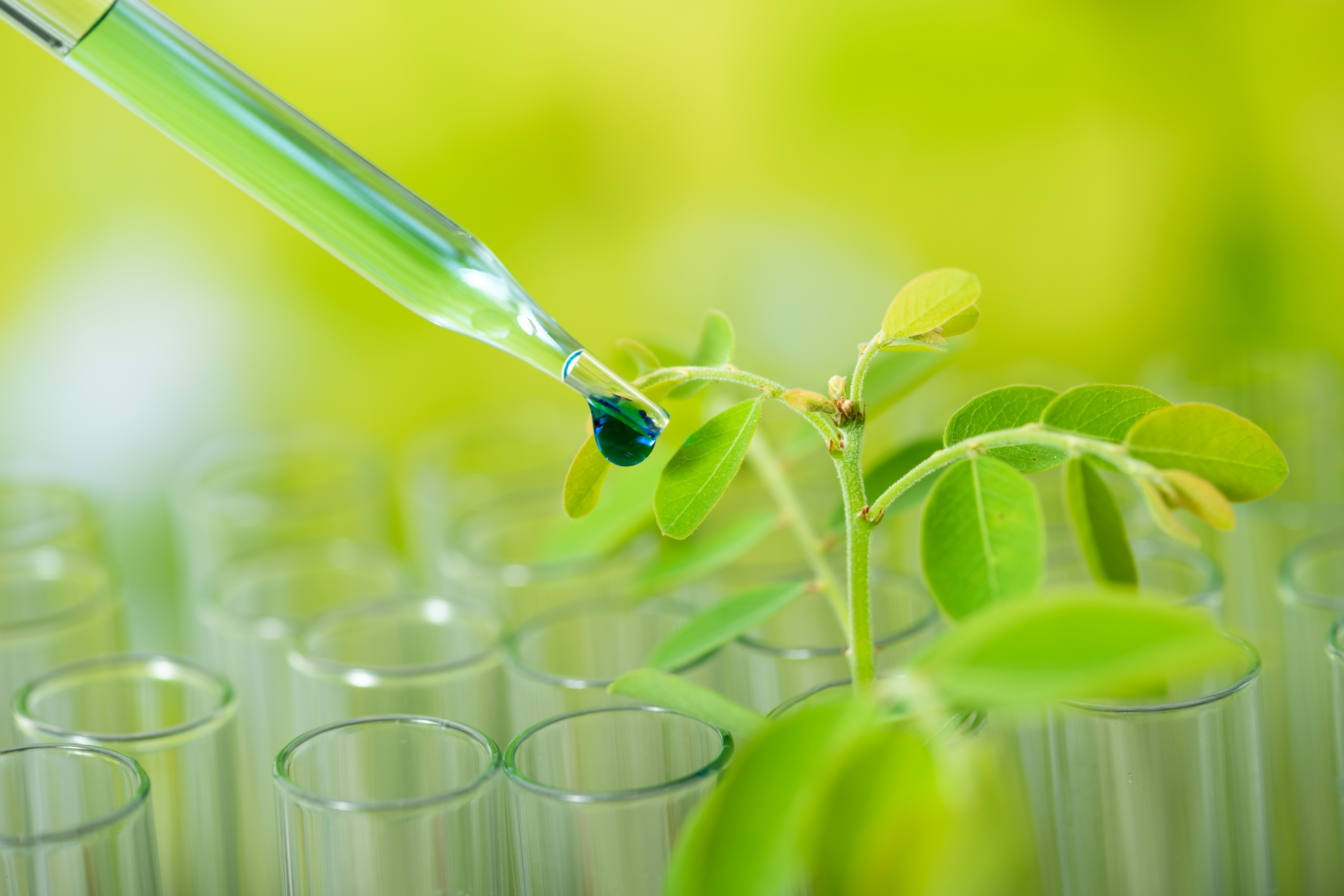 Våra rekommendationer
Sweden Food Arenas inspel till Livsmedelsstrategi 2.0

Uppdrag till Vinnova att kartlägga, renodla och stärka utbudet av en infrastruktur för prototyp, test och uppskalning utifrån näringens uttalade behov. 

Uppdrag till Tillväxtverket att synliggöra infrastrukturen på www.verksamt.se 

Uppdrag till myndigheterna att utveckla nya insatser för att stödja, utveckla och finansiera expertstöd vid anläggningarna, innovationsutveckling och marknadsinsteg
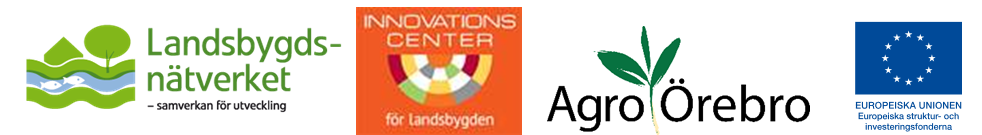 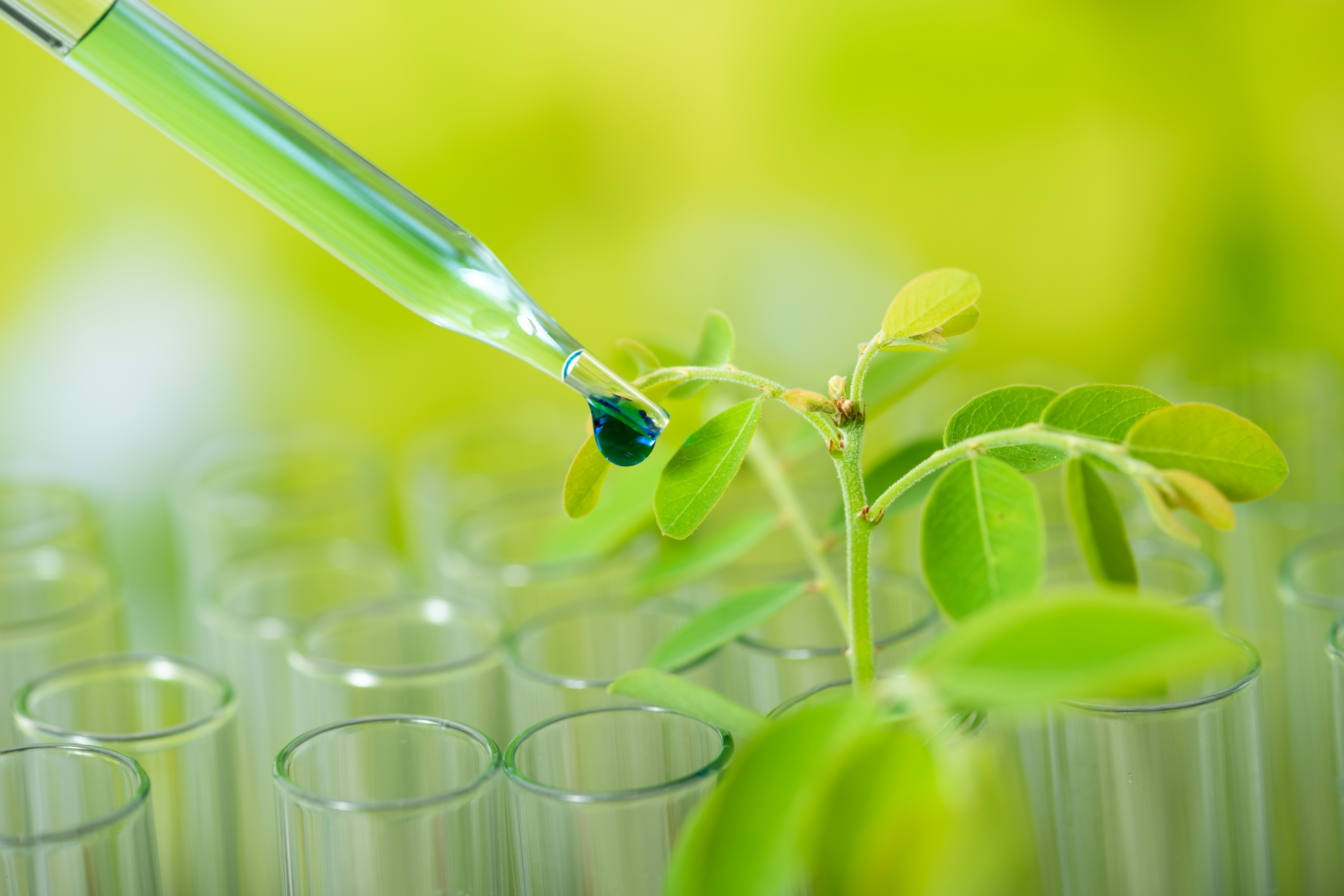 Integrerad del i innovationssystemet
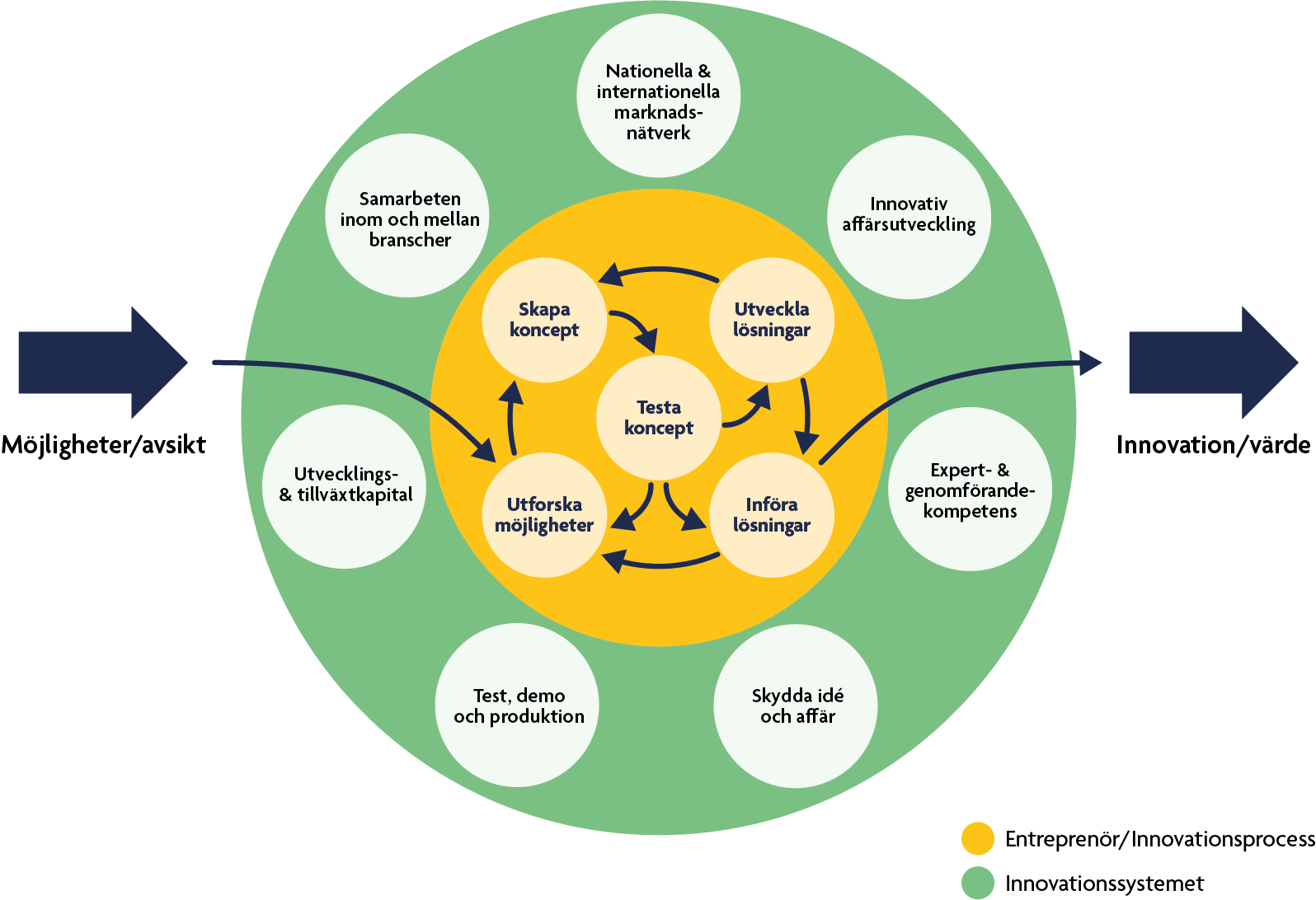 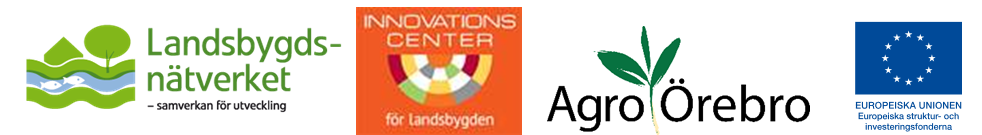